Fellowship Church Sunday SchoolJul-Sep 2023Ezekiel:  Prophet on a Short LeashToday: Turn to Ezekiel 40-42Design of the Millennial Temple teacher:  Bill Heath
God Curses Israel

Deuteronomy 11:26-29


Past:	Ezekiel 1:1-2     
      
597 BC, Ezekiel is 25 and in exile

593 BC, Ezekiel‘s 30th birthday 

                (priest to prophet)



	Ezekiel 1:3-7:27
 
593 BC, 5th year, 4th month, 5th day 

              (of king Jehoiachin in exile
                    
                1st of 13 exact dates)  

     
        
	Ezekiel 8-19 
   
592 BC, 6th year, 6th month, 5th day



	Ezekiel 20-23

591 BC, 7th year, 5th month, 10th day
      


             Ezekiel 24 

588 BC, 9th year, 10th month, 10th days

               Siege of Jerusalem begins
God Curses Gentiles

1 Peter 4:17-19


	Ezekiel 25 


1-2. Ammon & Moab (Lot’s daughters)

3. Edom (Ez 35, Obadiah)

4. Philistia (Palestine)


              Ezekiel 26-28


586 BC, 11th year,                          1st day

5-6.  Tyre & Zidon



              Ezekiel 29-32           


Egypt 
       

587 BC, 10th year, 10th month, 12th day

571 BC, 27th year,    1st month,  1st day

587 BC, 11th year,    1st month, 7th day

587 BC, 11th year,    3rd month,  1st day

585 BC, 12th year,  12th month,  1st day

585 BC, 12th year,                       15th day
God Blesses Israel

Deuteronomy 11:26-29


           Ezekiel 33-36
                 
585 BC – Jerusalem destroyed
 
12th year, 10th month, 5th day



Present/Future: Eze 37-39 


1900-20xx AD 

(Zionist and Israel-1948/67/73)

* The Battle of Armageddon, 

Revelation 16.  Romans 11.



Future:  Ezekiel 40-48 

   
 573 BC  
   
 25th year, 1st month, 10th day

 (14th year after Jerusalem falls)


20xx  AD - Millennial Temple

design – ministry - location

(Revelation 19-20)
2
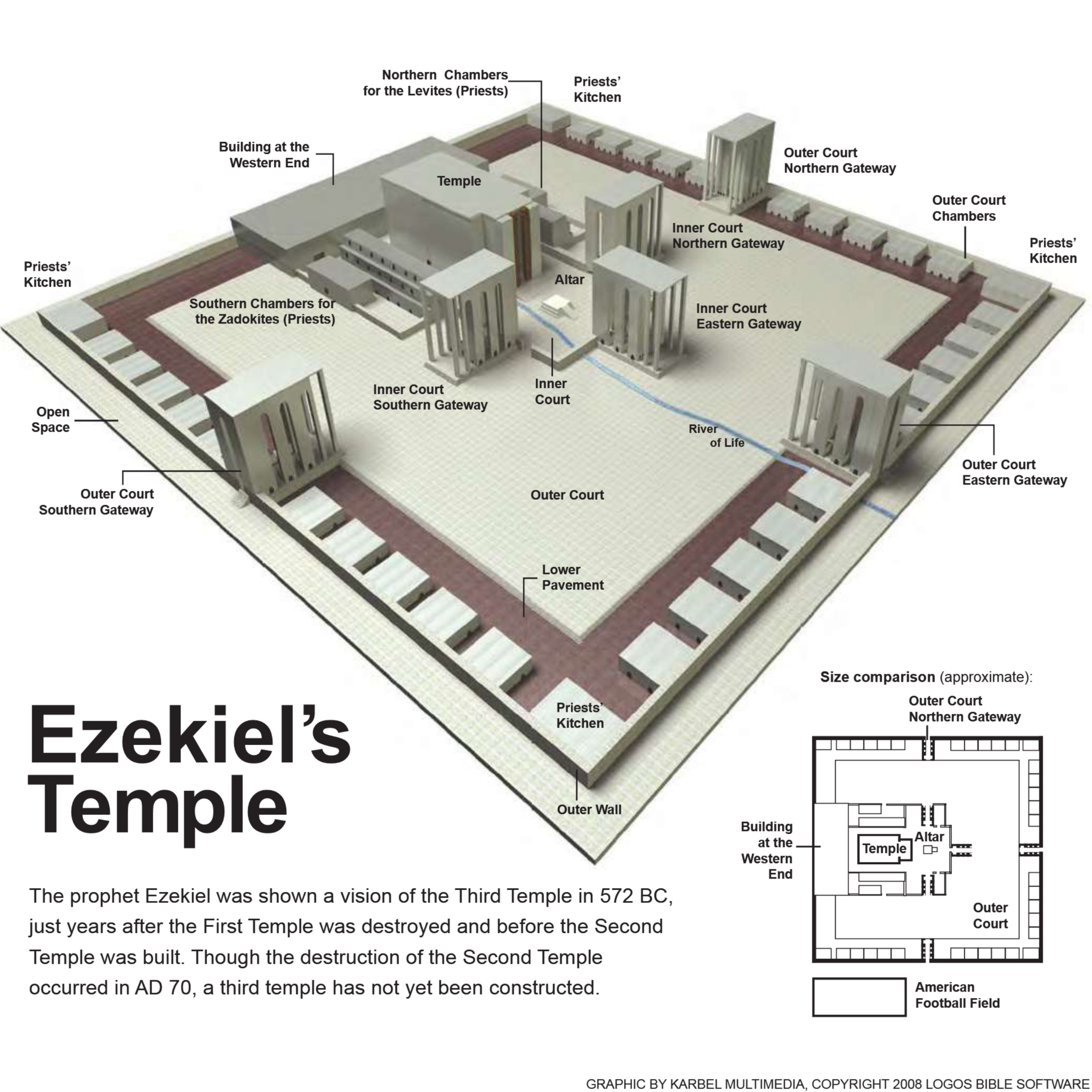 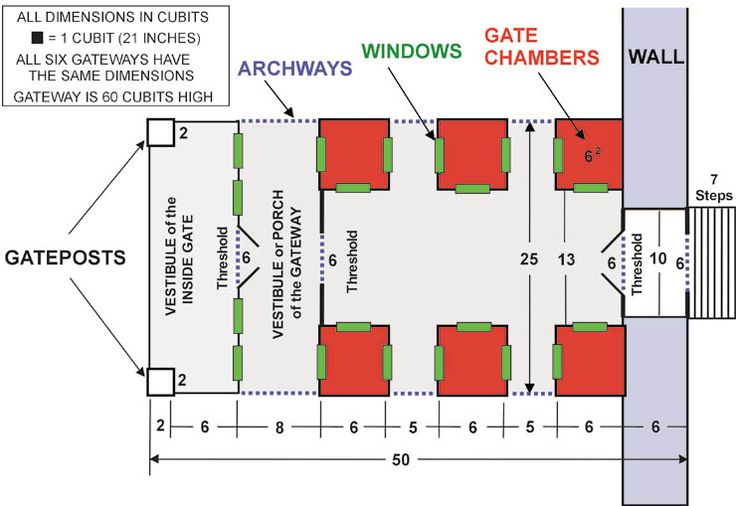 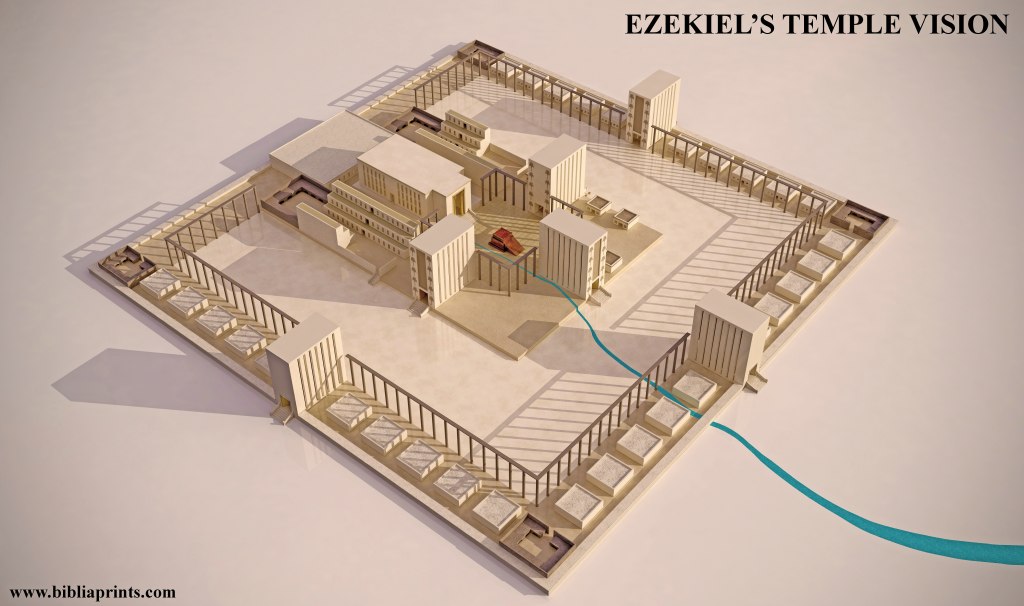 3
Design of the Millennial Temple
Ezekiel		        								
40:1-4	A date, visions, land of Israel, a man (angel), a measuring line and rod
             cubit = 21 inches, reed (rod = 5 cubits or 10.5 feet), hand breadth = 3 inches
                look with your eyes, hear with your ears, set your heart, and declare to the house of Israel

40:5-27 Outer Court, 28-49 Inner Court
                  gates – 6 each (east, north, south – 3 to outer court and 3 to inner court), palm trees
                  burnt offering, sin offering, and trespass offering.

41:1-16 Temple, 17-26 Sanctuary
                   1-16 temple measurements. 17-26 sanctuary, cherubim and palm trees.             

42:1-20 Courtyards of the Temple 
                  Offerings:  grain, sin, and trespass.  Holy things.  Priests minister.   
                  15-20:  outer wall measures 500 x 500 reeds to separate the sanctuary from the profane place

What is missing?  Court of the gentiles, court of the women, laver, table of showbread, lampstands, altar of                       
                                 incense, the ark, the curtain between the holy place and most holy place.
 
Next Sunday:  Ezekiel  43-46;  read ahead questions on the back.
Ezekiel 43-46 read ahead questions (the Millennial Temple’s Ministry)
1.  Preconceptions:  Do you believe this temple is past, present, future; or unsure?   Literal or symbolic?
        Why?  Specify Scripture.  (Ezekiel 40-48, Rev 19-20)
       


2.  What Levitical feasts are specified?  (45:21-25)


3.  What Levitical offerings are specified?  (43:19-46:20) 



4.  Why are the Old Testament law of Moses feasts and offerings practiced?  



5.  How did the Holy Spirit speak to you while reading /studying Ezekiel chapters 43-46?
5